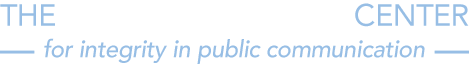 Transparency and Disclosure
Module | Lesson Two
Lesson Two| Introduction
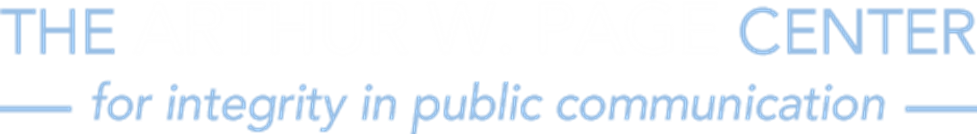 Lesson Overview
The role of transparency and disclosure in CSR activities
Guidelines for transparency and disclosure
Regulators and regulations about transparency and disclosure
Lesson Two| Definitions
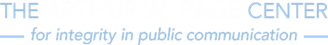 Definitions
Corporate Social Responsibility (CSR)
Philanthropic activities that allow businesses to  provide social good and create long-term value for the organization
Pay-for-play
In public relations, the term means “the undisclosed compensation of reporters or media for the placements of editorial material” (PRSA, 2009b). 
Native Advertising
Content presented in the native format of a media source, but paid for by a sponsoring organization. Also called advertorials and sponsored content.
Astroturfing
The unethical use of front groups
Lesson One | Introduction
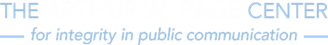 CSR
Criticism of CSR
Only a face-saving tactic
Role of transparency and disclosure
Necessary to build and maintain relationships
Should build mutually beneficial relationships for businesses and non-profits
Lesson Two| CSR and Crisis
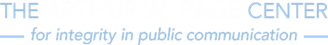 Coca-Cola and Global Energy Balance Network
Coca-Cola
World’s largest soda company
Global Energy Balance Network (GEBN). 
A nonprofit 
Advocated that “weight-conscious Americans are overly fixated on how much they eat and drink while not paying enough attention to exercise” (O’Connor, 2015, para. 3). 
Coca-Cola donated $1.5 million to GEBN and close to $4 million to two of its founding members in 2015 (O’Connor, 2015). 
Controversy around sugary drinks and obesity
Lesson Two| CSR and Crisis
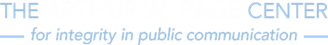 Coca-Cola and Global Energy Balance Network
The New York Times 
GEBN’s website was registered to the Coca-Cola headquarters in Atlanta and the company was listed as the site’s administrator (O’Connor, 2015). 
The Associated Press 
GEBN was part of plan to counter the “shrill rhetoric” of “public health extremists” (Choi, 2015, para. 4). 
The president of Coke North America 
Believed that Coke’s intentions with GEBN were good and the goal was to be helpful (Choi, 2015).
GEBN was disbanded three months after the NYT’s story
Lesson Two| Transparency and Disclosure’s Role in CSR
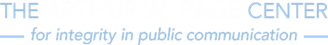 Transparency and Disclosure’s Role in CSR
Page Principles 
Public perception is determined 90 percent by what the organization does and only 10 percent what it says
Especially when it discloses very little. 
Business and non-profits must be transparent and have appropriate disclosure about CSR activities
Lesson Two| Transparency and Disclosure Guidelines
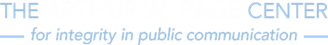 Transparency and Disclosure Guidelines
Page Principles 
Advise practitioners to tell the truth
Listen to stakeholder to learn what information is needed
Always manage for tomorrow
Lesson Two| Transparency and Disclosure Guidelines
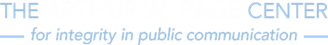 Transparency and Disclosure Guidelines
Reveal any conflicts of interests
Disclose financial interests
Avoid deceptive practices
Lesson Two| Transparency and Disclosure Guidelines
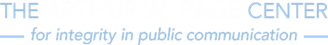 Conflicts of Interest
These are part of professional and personal life
Disclosure builds trust
Anything that might be perceived as biasing the practitioner’s judgment
Lesson Two| Transparency and Disclosure Guidelines
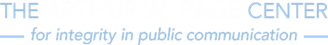 Disclose Financial Interests
Pay-for-play 
From early radio days when DJs were paid to pay specific musicians. 
“The undisclosed compensation of reporters or media for the placements of editorial material” (PRSA, 2009b). 
Sponsoring coverage in media
Advertorials, native advertising, and sponsored content
Lesson Two| Transparency and Disclosure Guidelines
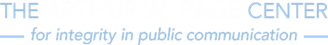 Deceptive Practices
Avoiding and correcting false facts
Astroturfing
Deceptive use of front groups as a grassroots organization
Paying for volunteers
Experts endorsing an idea, people posting comments on a blog, advocates filling a city council meeting
Lesson Two| Legal and Regulatory Requirements
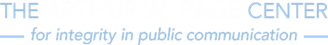 Legal and Regulatory Requirements
The Security and Exchange Commission (SEC) 
Information released about publicly-traded companies 
SEC’s Regulation Fair Disclosure policy requires that all “material nonpublic information” be released to investors at the same time (Security and Exchange Commission, 2010, para. 1). 
The Federal Trade Commission (FTC) 
Regulates the types of information used about products and services.
For example, internet content creators must state anything of value given to them to secure coverage. 
Every industry has specific rules and regulations that practitioners must follow.
Lesson Two| Discussion Questions
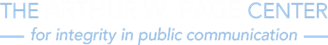 Discussion Questions
Brainstorm CSR partnerships that are mutually beneficial. Why are these beneficial? What was the role of disclosure and transparency?

You are working for a struggling midsized newspaper, a company comes to you with a native advertising offer? The content will be marks as sponsored content. Do you accept the offer? 
If you were the company, would you sponsor native advertising?

Your public relations team works for the largest manufacturer of widgets. The second-largest manufacturer wants to hire your team. How do you handle this? 

For a press conference, you are worried about not filling the room and it looking empty. What should you do? Should you hire volunteers? Should you require your employees to come? What do you do if the real press notice that they don’t know many in the audience?
Lesson Two| References
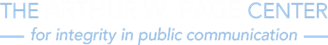 References
Choi, C. (2015, Nov. 25). AP Interview: Coke exec on 'adversarial' ties with critics. AP: The Big Story. Retrieved Nov. 8, 2016, from http://bigstory.ap.org/article/479df5d750db455b811c301fcf509b78/ap-interview-coke-exec-adversarial-ties-critics
O’Connor, A. (2015, Aug. 9). Coca-Cola Funds Scientists Who Shift Blame for Obesity Away From Bad Diets. New York Times, Retrieved Nov. 8, 2016, from http://well.blogs.nytimes.com/2015/08/09/coca-cola-funds-scientists-who-shift-blame-for-obesity-away-from-bad-diets/?_r=0
Public Relations Society of America. (2009a). Professional Standards Advisory PS-11: Professional Conflicts Of Interest. Retrieved from http://www.prsa.org/AboutPRSA/Ethics/EthicalStandardsAdvisories/Documents/PSA-11.pdf
Security and Exchange Commission. (2010). Final Rule: Selective Disclosure and Insider Trading. Retrieved from http://www.sec.gov/rules/final/33-7881.htm